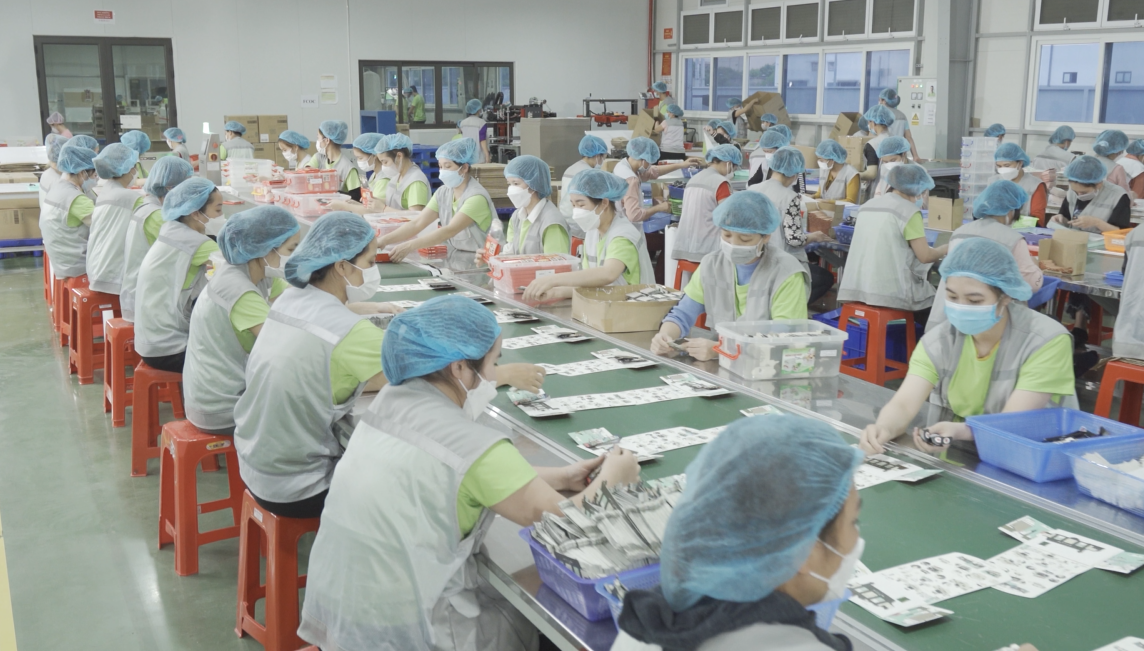 Welcome to:
HH DREAM PRINTING
We make ideas tangible, solutions sustainable, and products that benefit society..

By building on our heritage of strong partnership and business innovation, we createsustainable printed products and solutions that enhance every life.
[Speaker Notes: Welcome to HHD,]
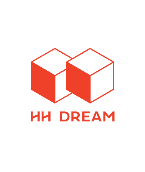 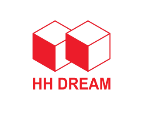 Production plants of Hung Hing
Zhongshan
Shenzhen
Hong Kong
Heshan
Shunde
Vietnam
Wuxi
Printing and 
  manufacturing of 
  folding cartons, 
  litholam, corrugated              
  containers and 
  corrugated board.

A strong market 
  position in the 
  production of 
  corrugated and cases

Mult-location network strategy to achieve 
  growth.
Printing and 
  manufacturing of 
  folding cartons, 
  litholam and corrugated 
  containers.
	
Awarded ISO9001;  
  ISO 14001 & BRC/IOP
  certifications.
	
500-800 full time 
  workers of which 
  200-450 hand 
  assembly related.
Printing and 
manufacturing of 
folding cartons, 
litholam and 
corrugated containers.

Awarded ISO9001; 
ISO 14001 & 
BRC/IOP certifications

890 full time workers.
Established in 2007 
  for printing children’s 
  and conventional 
  books.
	
Awarded ISO9001; 
  ISO 14001; 
  ICTI-COBP & 
  BRC/IOP certificatios;    
  M&S Eco-factory.
	
2200-3000 full time workers of which 
  1400- 2000 hand 
  assembly related.
Printing and 
manufacturing of folding 
cartons, children’s book, 
conventional books, 
litholam and corrugated 
containers. 
	
Awarded ISO9001; 
ISO14001 and ICTI-COBP certifications.
	
2800-5000 full time 
workers of which 1400-3400 hand assembled related.
Established in 2019

Printing and manufacturing of stationary and packaging.

Land area 35,000sq. Meter
 (Factory + office 15,200sq.
  Meter)

Mainly producing color packaging & paper toy
Relocated to Tai Po 
  Industrial Estate in 
  1989.

Corporate headquarters
	
2 production lines for 
  conventional books.
	
300 full time staff/ workers.
Established
2003
Established
1994
2007
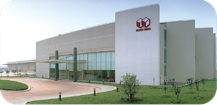 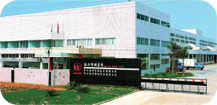 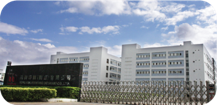 Established
Acquired
1994
2018
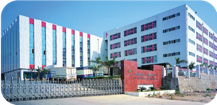 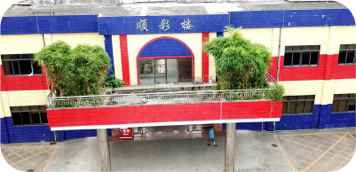 Established
Established
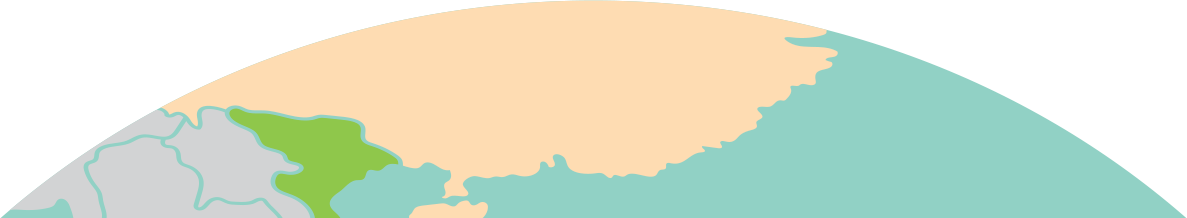 1950
2019
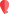 Hong Kong
Shenzhen
Zhongshan
Wuxi
Heshan
Shunde
Vietnam
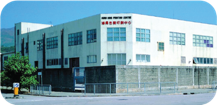 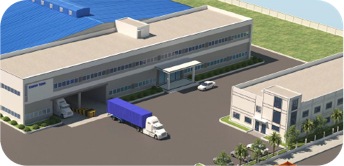 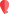 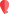 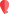 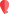 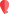 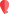 [Speaker Notes: Established in 2019 for Printing and manufacturing of packaging, litho lam and corrugated containers.]
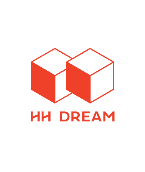 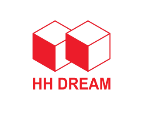 PANORAMA
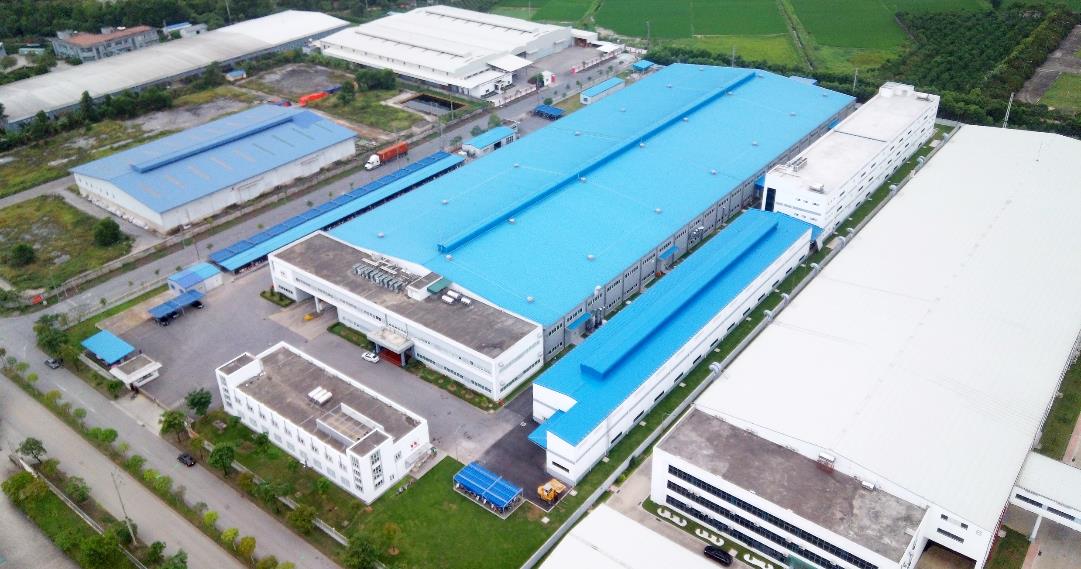 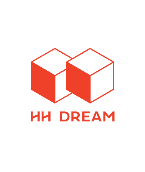 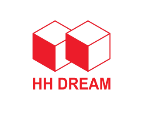 LOCATION
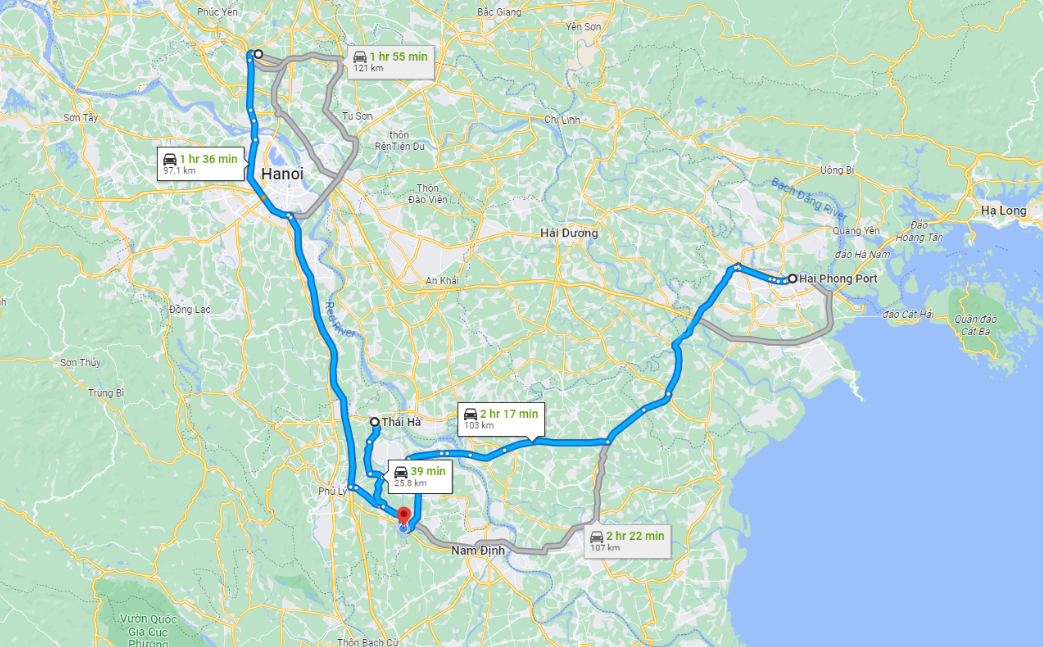 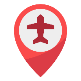 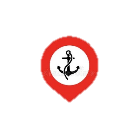 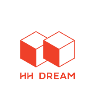 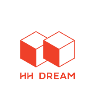 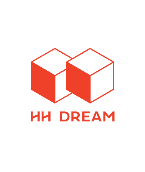 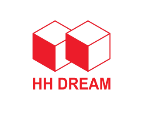 CTP SYSTEM
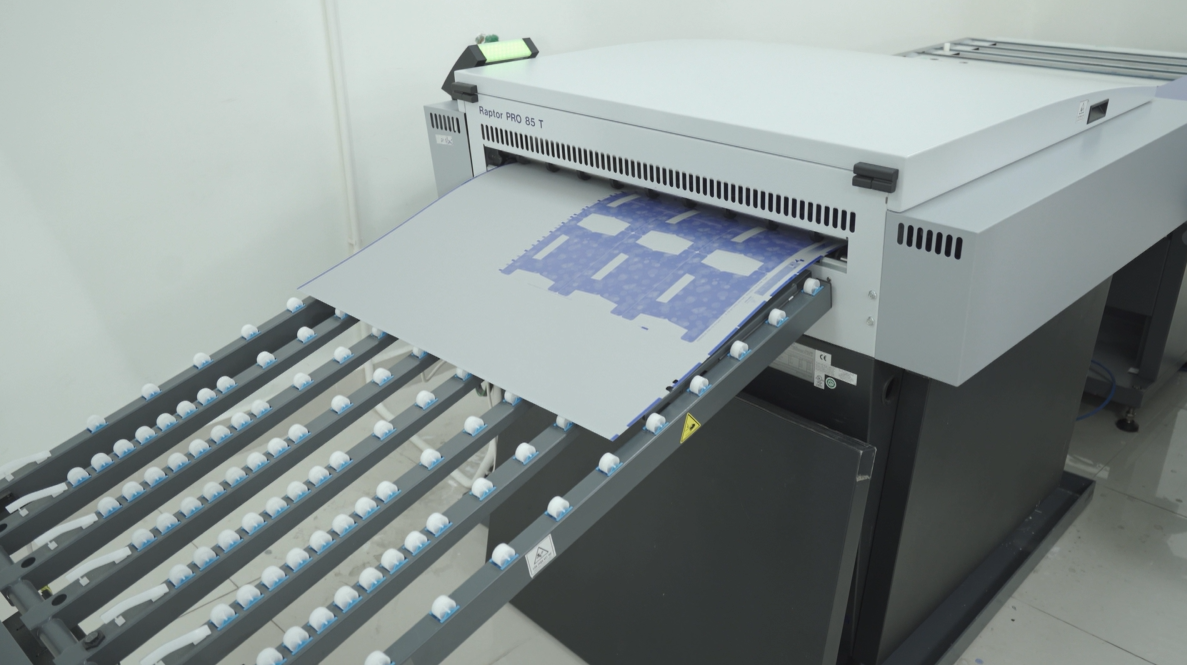 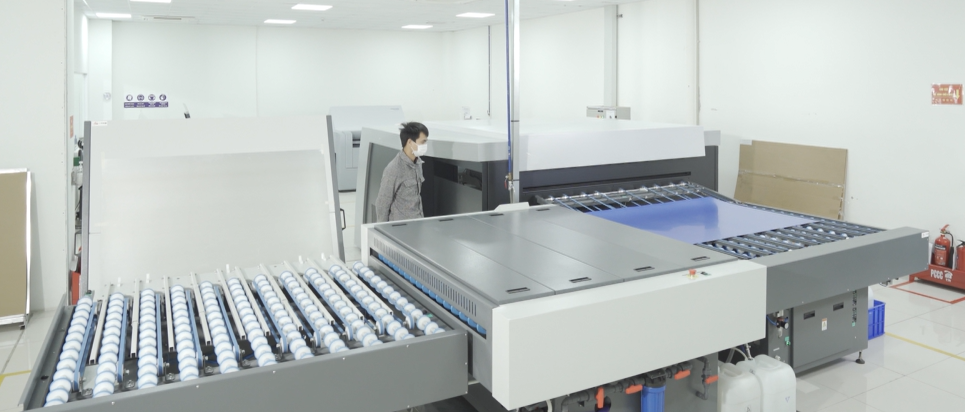 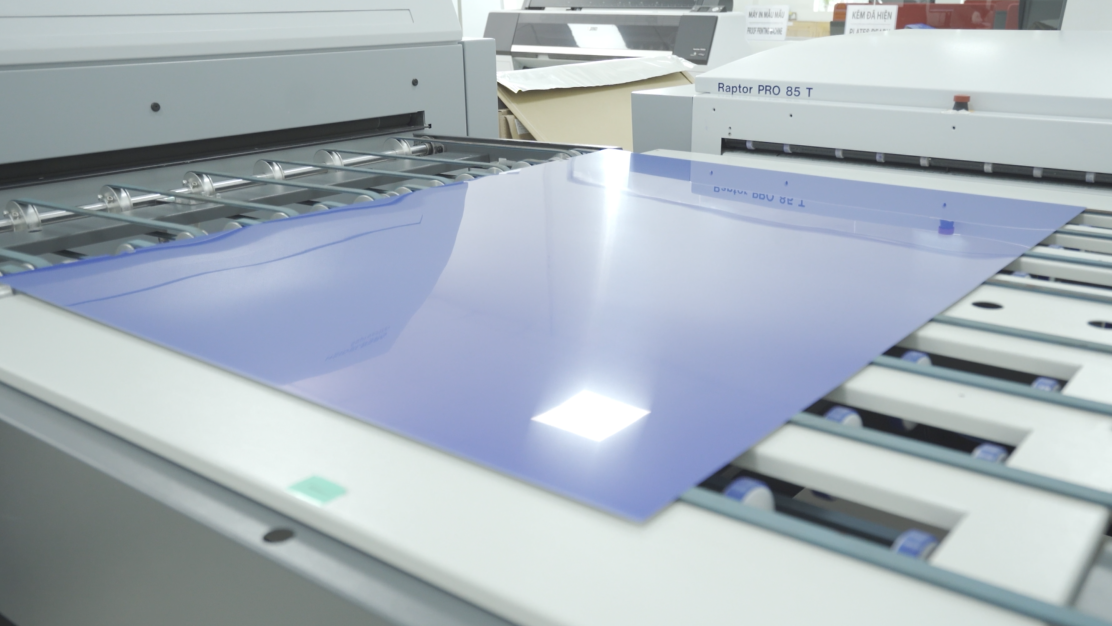 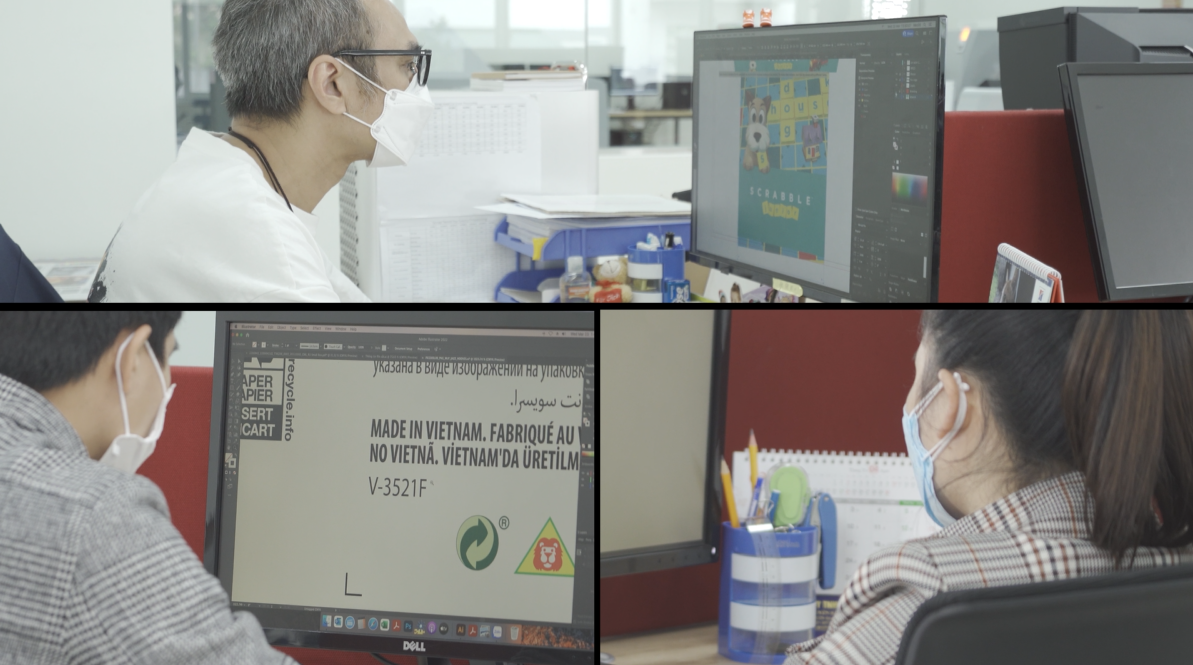 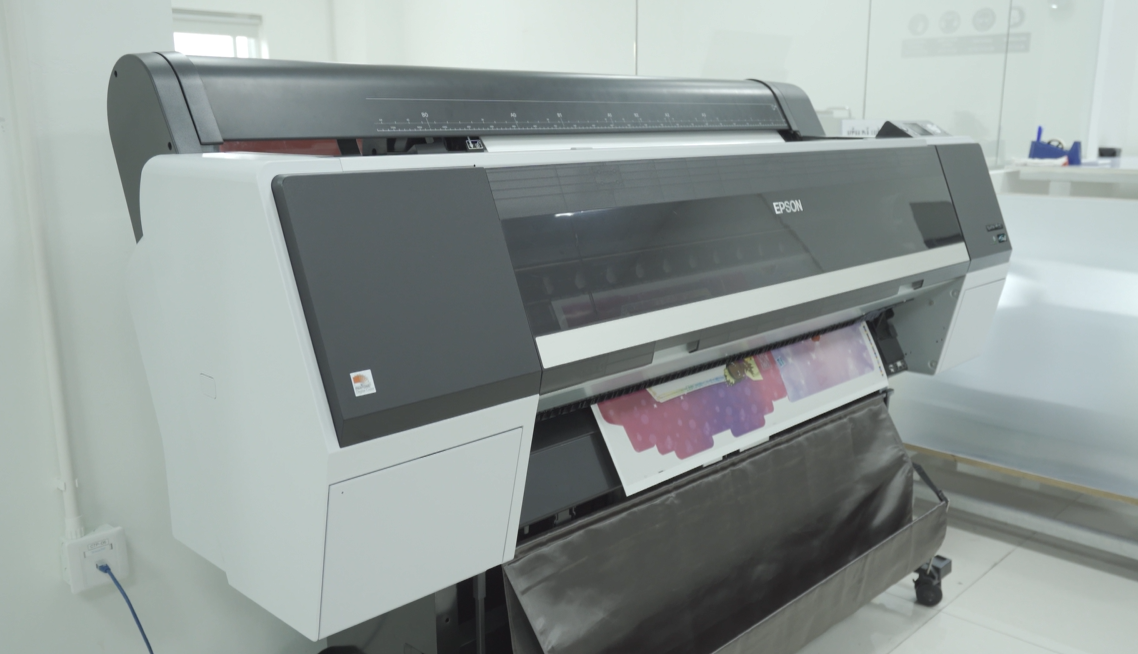 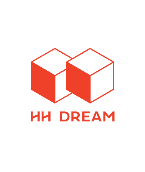 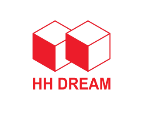 SHEET CUTTER
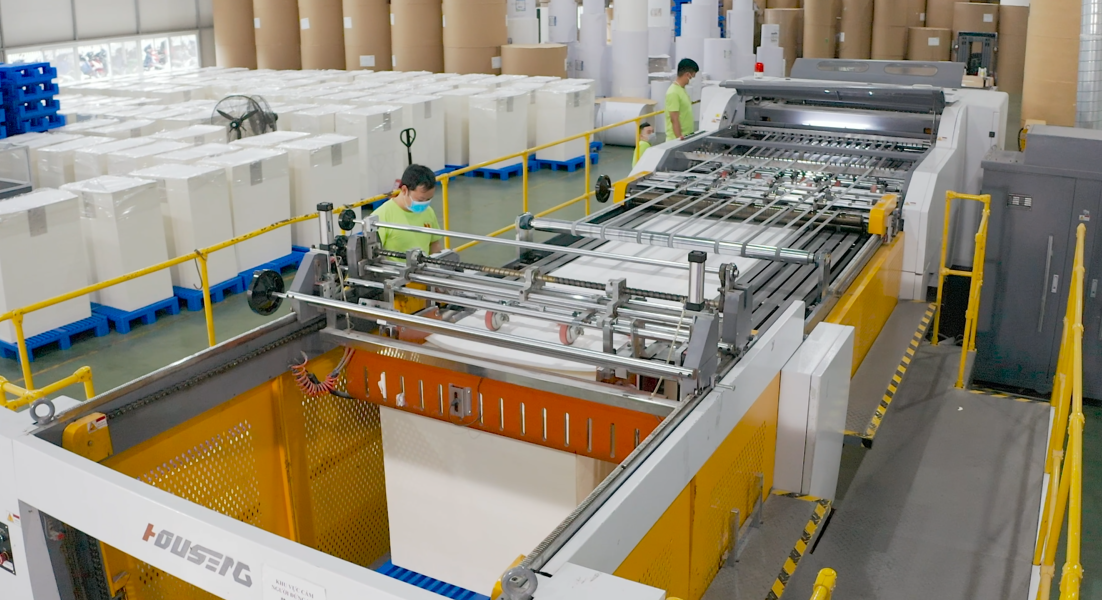 HOUSENG HSC1500S
HOUSENG HSC1700S
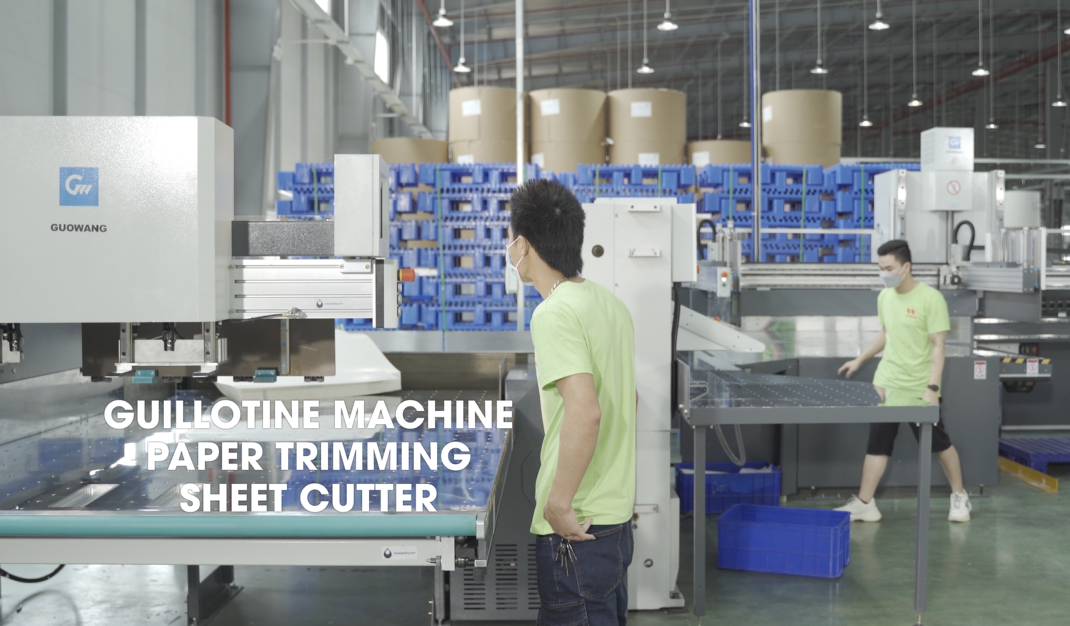 GUOWANG QS4 / Di76G / G54
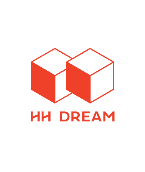 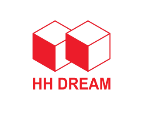 PRINTING
HEIDELBERG CD102-6+L
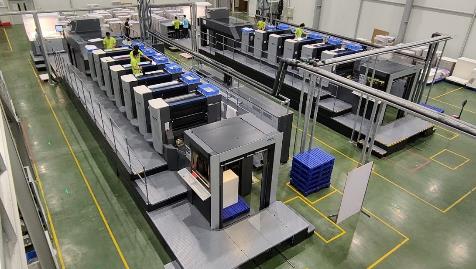 HEIDELBERG CD102-5+L
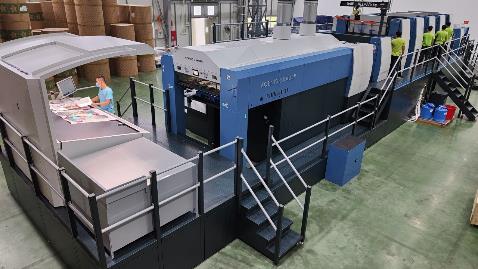 KBA RAPIDA 145-5+L
Full Size Printing Machine
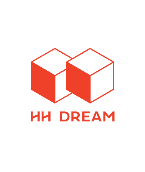 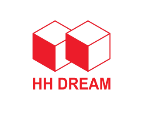 PRINTING
Rapida106
Arrived in fist half of 2023 
Under production.
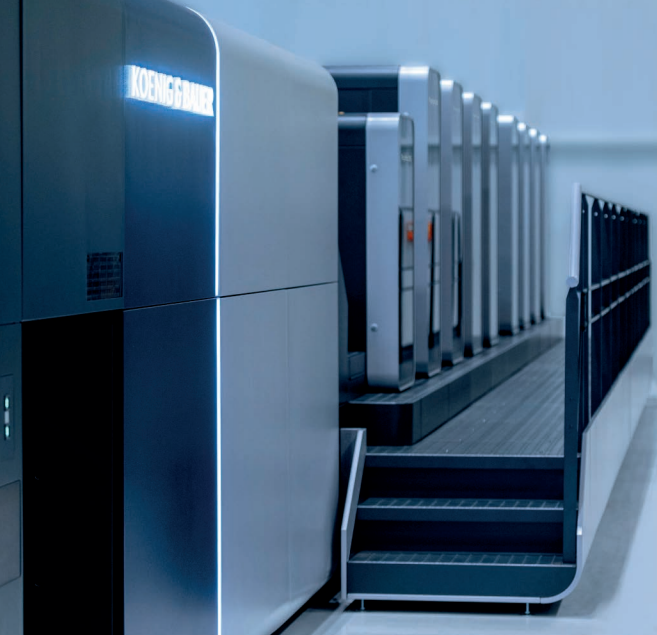 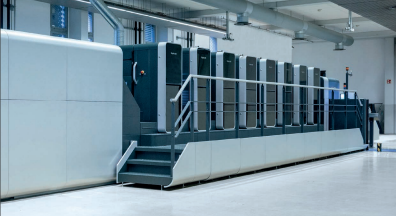 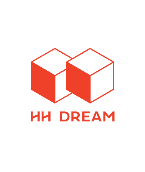 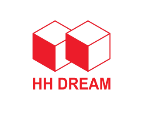 LAMILATION
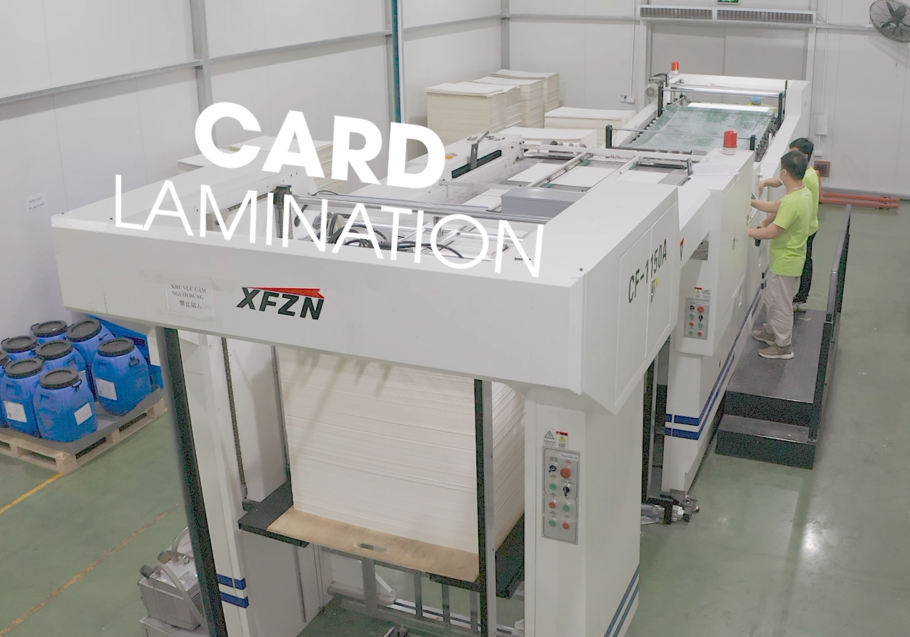 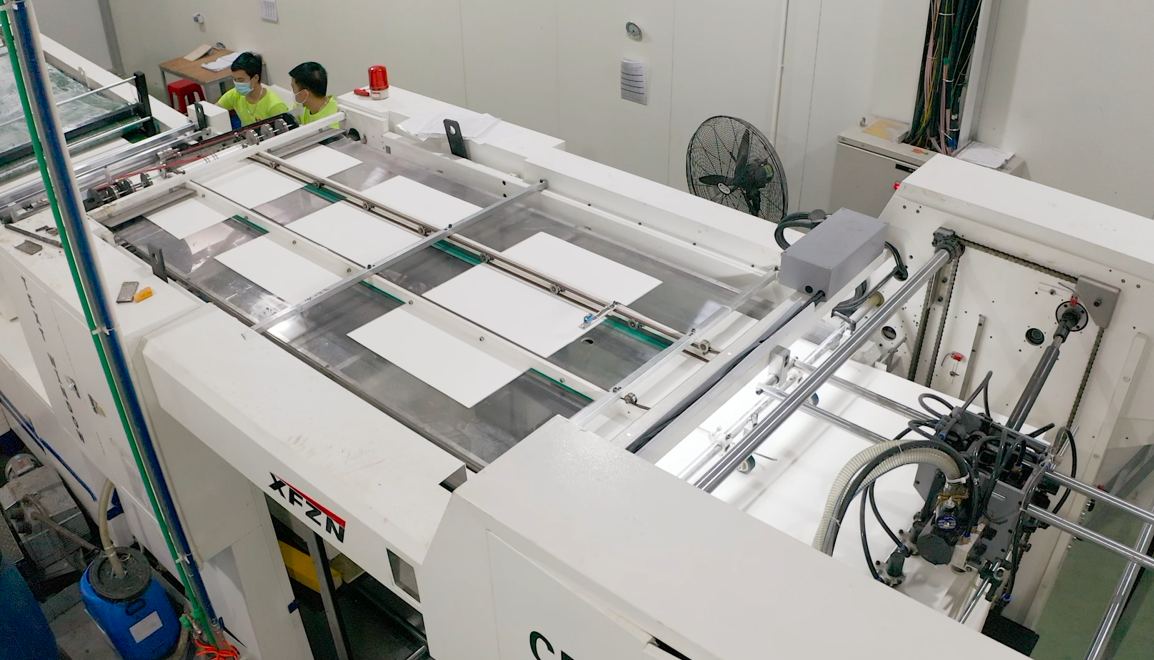 XING FENG CF1150A
DING XING DX1210
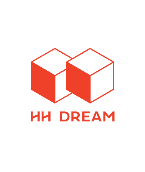 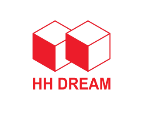 LAMILATION
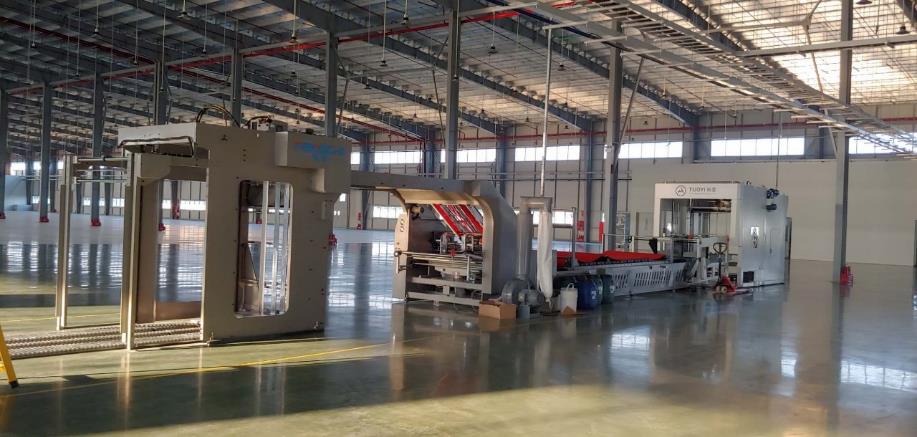 FENGCHI GW-1450L
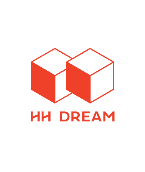 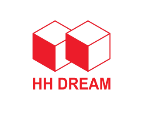 DIE-CUT
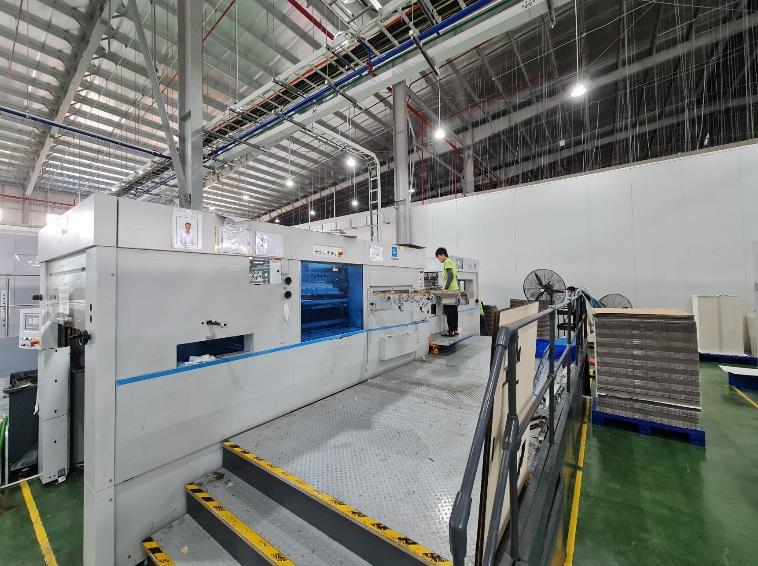 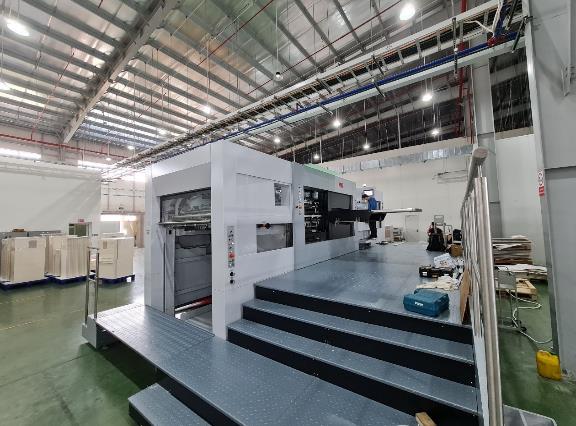 7 AUTOMATION DIE CUTTING + 7 SEMI-AUTO DIE CUTTING + 2 HOT STAMPING
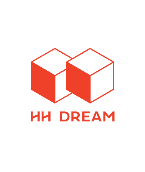 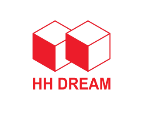 FOLDER - GLUER
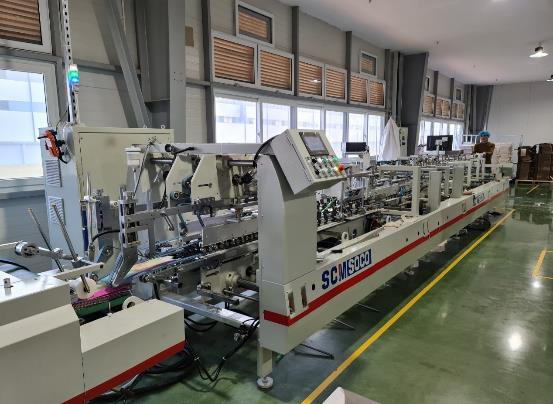 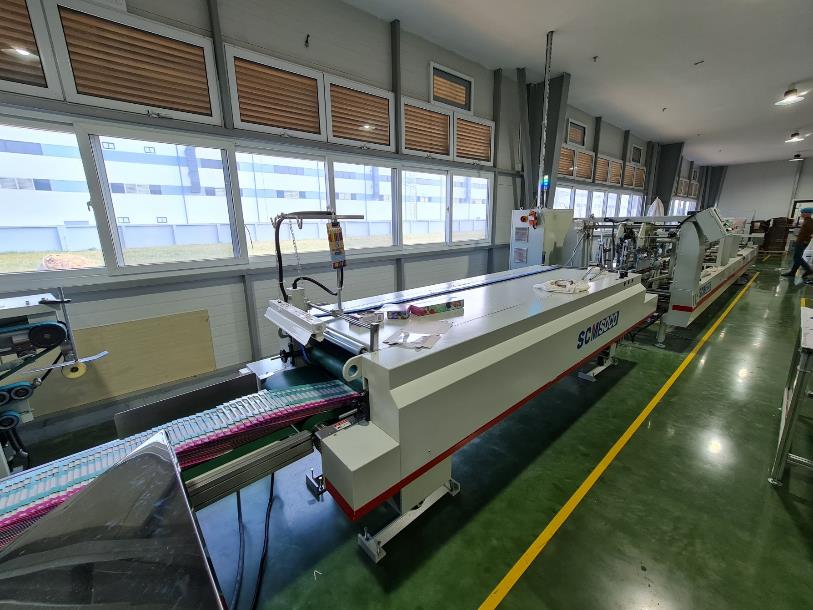 SOCO SQ1100DPC-R-E + SOCO SQ750PRC
SHGENGYOU KMD360T 6+6
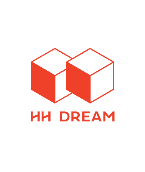 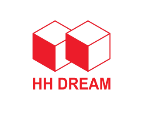 AUTORIGID BOX MACHINE
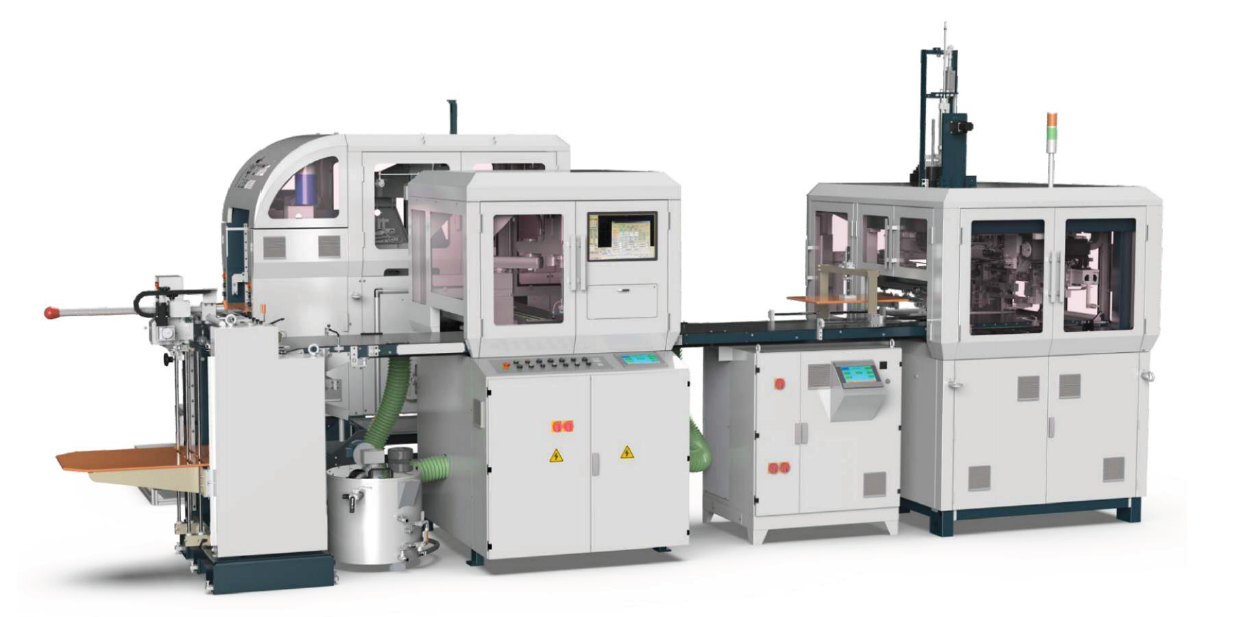 HM-ZD6418G/HM-ZD6418C-G – 2400 pcs/h
Automatic Rigid Box Machine is suitable to make various big size premium boxes mass production, such as mobile phone boxes, gift boxes, cosmetic boxes, watch boxes, slanting (option), slip case boxes (option), clamshell box (option) etc
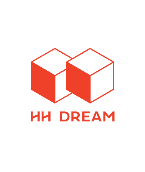 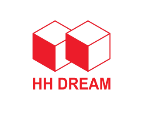 BOX PRESSINGCARD PAPER PASTING
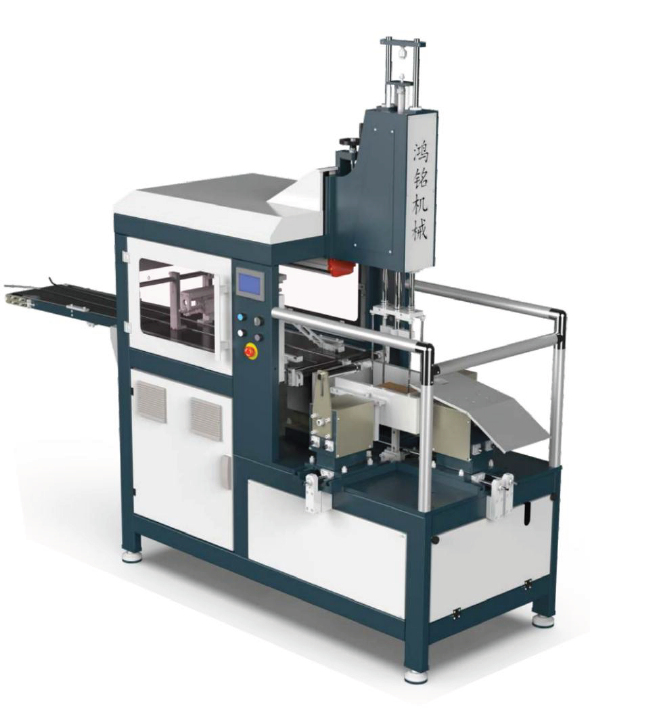 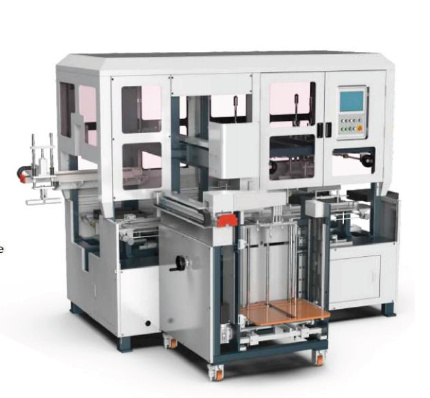 HM-TK430ACard paper pasting machine
H M-YP400/VP600B
Automatic Box Pressing Machine
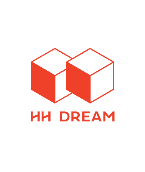 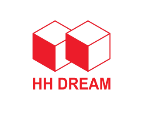 CARD SLITTING AND COLLATING
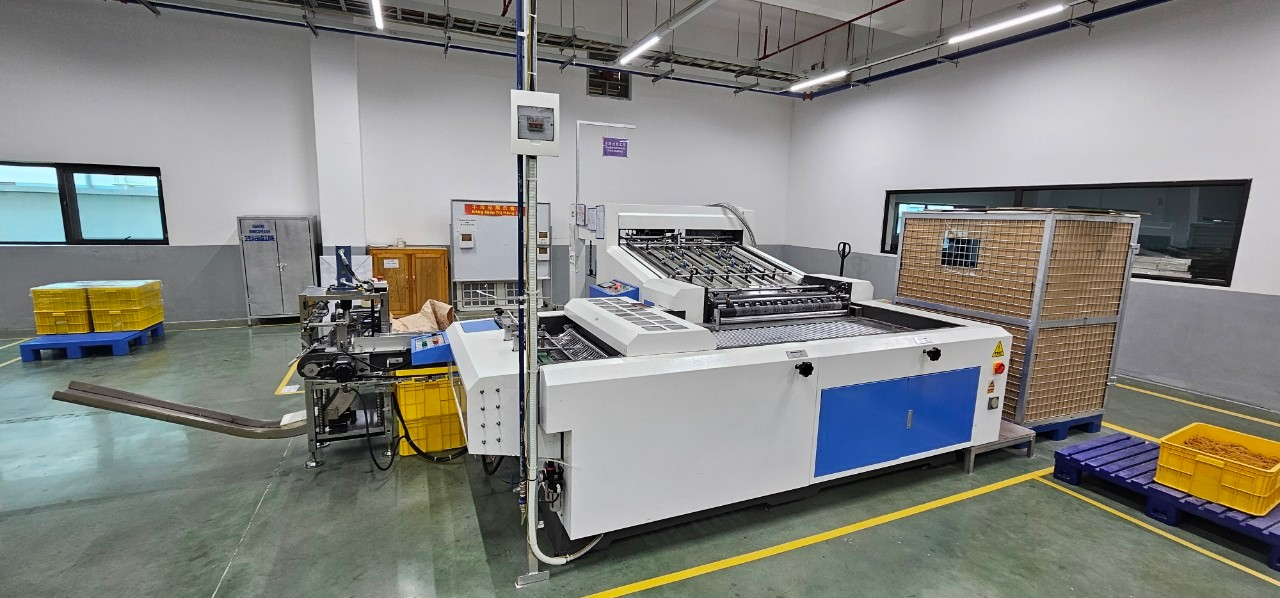 PK108 - 2800 pcs/h
Fully-automatic card sorting machine is mainly used for all kinds of paper cards, playing cards, educational learning cards, etc for slitting, collating ,die cutting, not only high efficiency, but also high slitting precision.
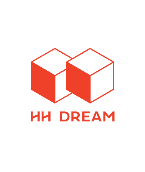 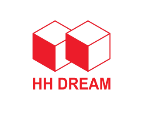 ASSEMBLY LINES
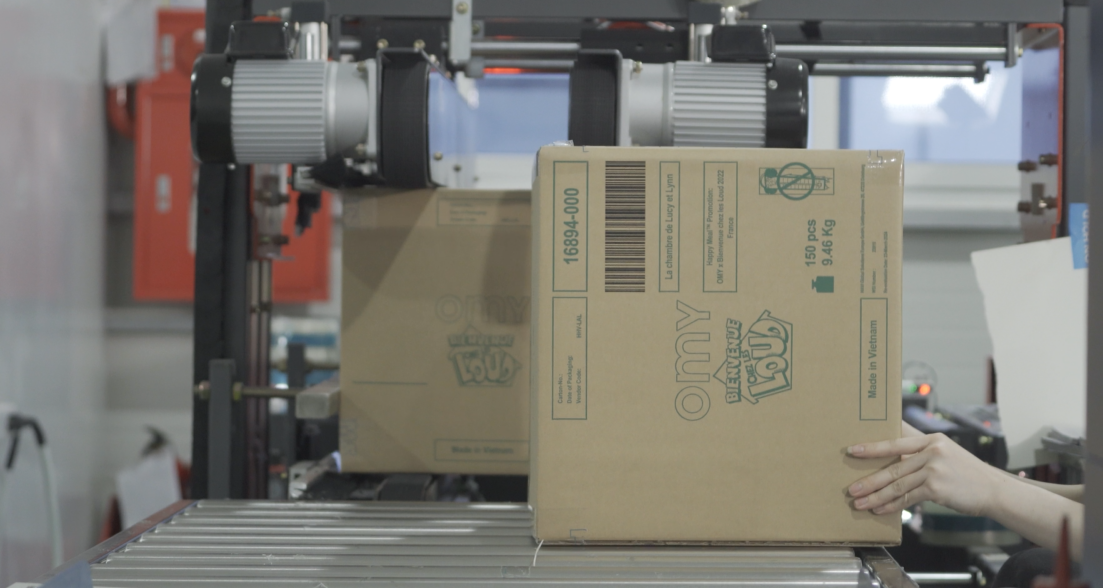 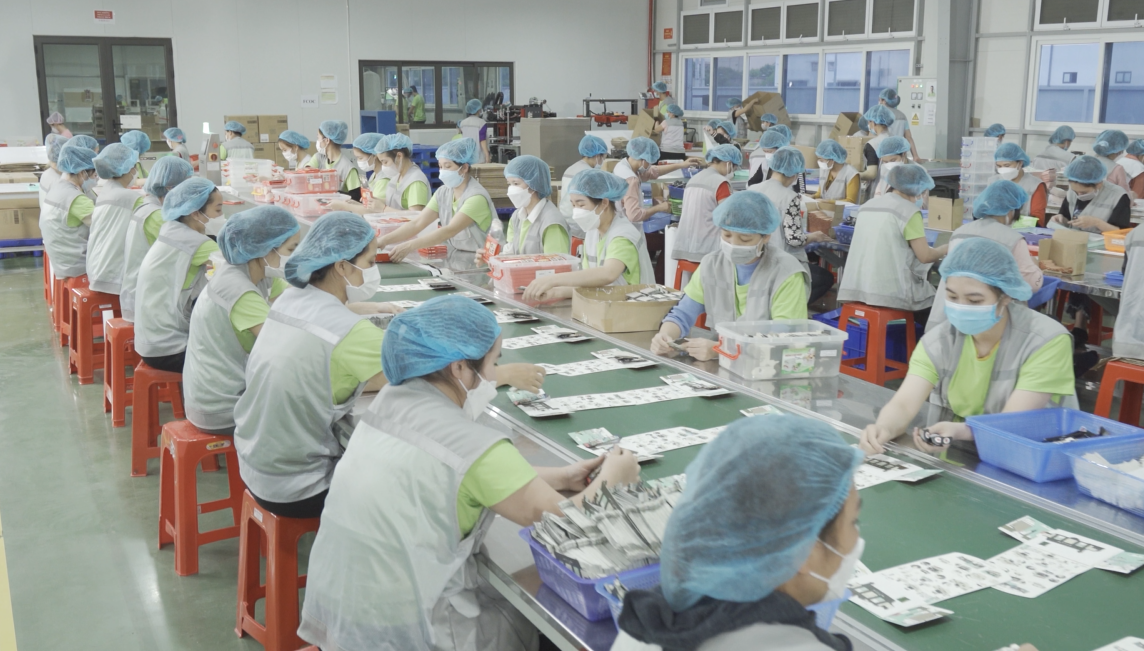 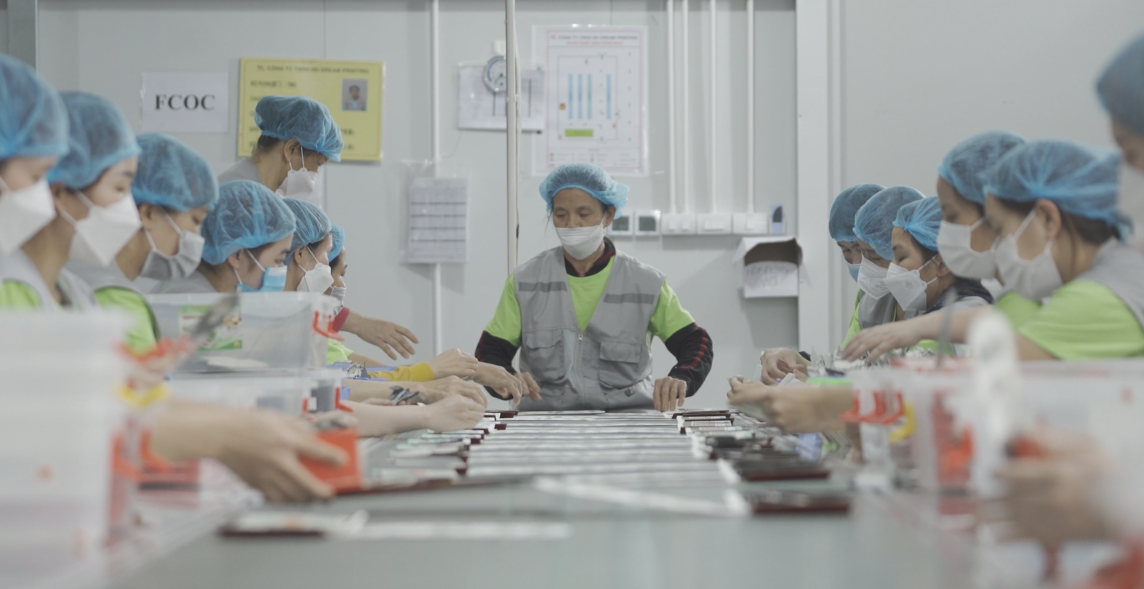 UP TO 12 LINES

1680 m2 x3 floor
Up to 1000 workers
Up to 300k pcs / h
Food Grades
Carefully trained
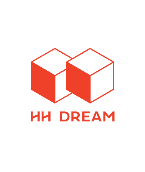 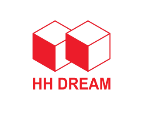 COMPLIANCE & CERTIFICATE
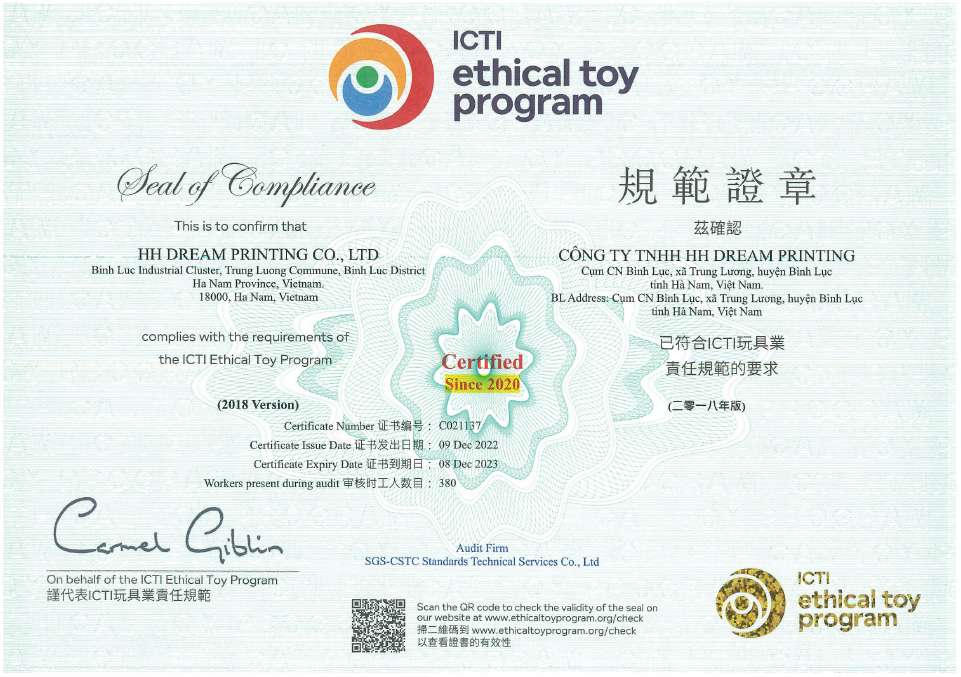 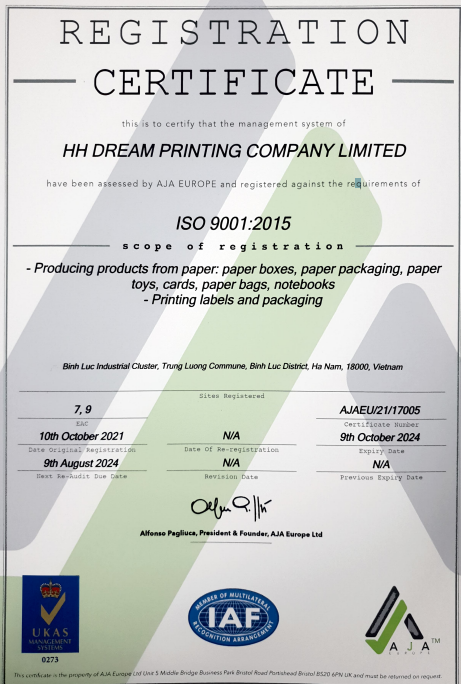 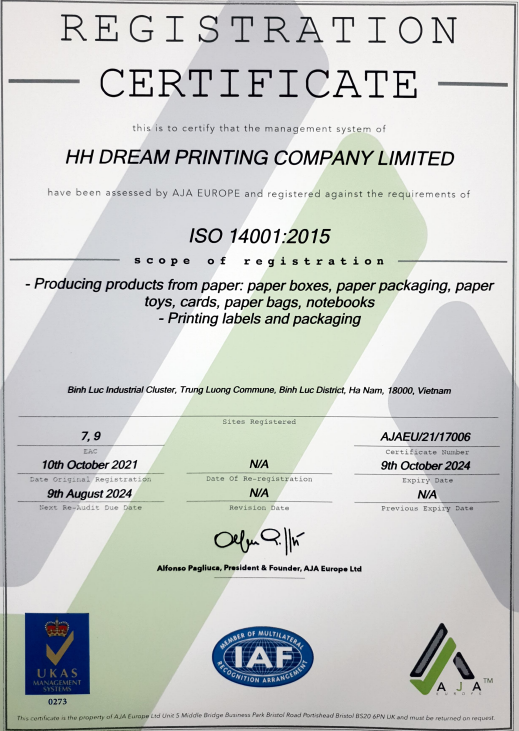 IETP by ICTI
ISO9001
ISO14001
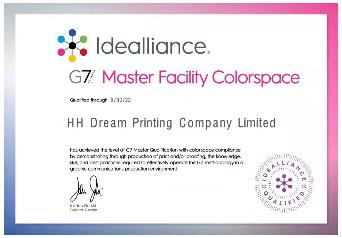 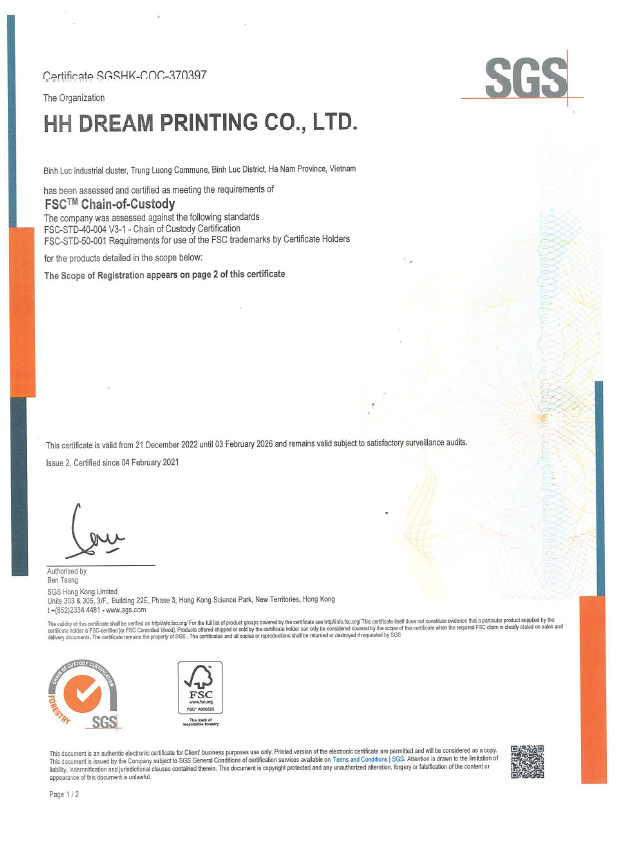 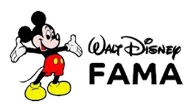 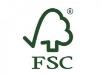 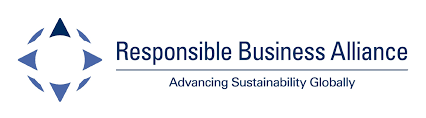 Others – in progress
FSC , FAMA, RBA
G7 Master Facility Colorspace
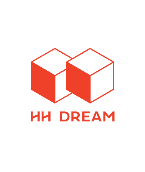 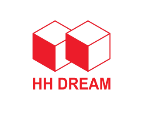 MAIN PRODUCTS
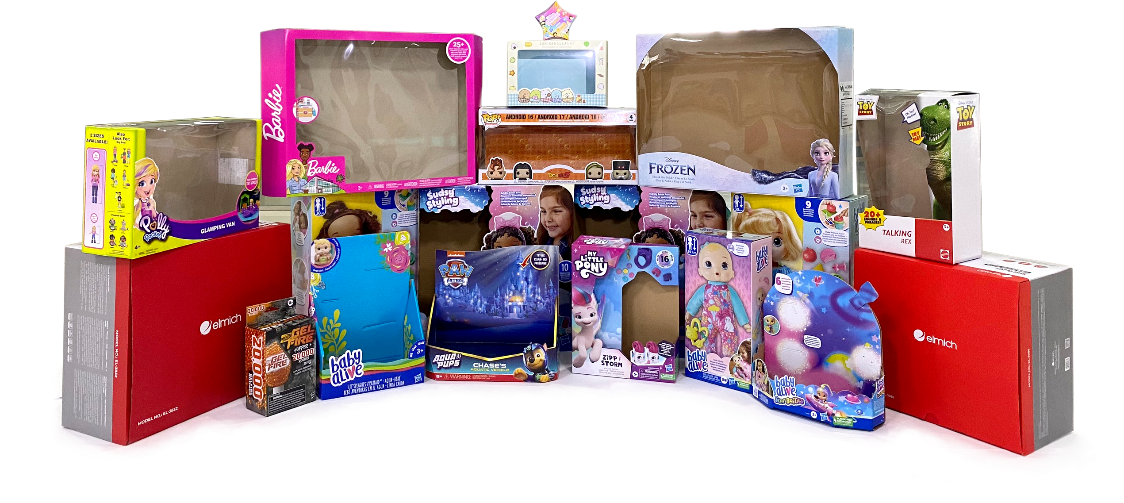 Color Paper Packaging (Color Box, Blister Card)
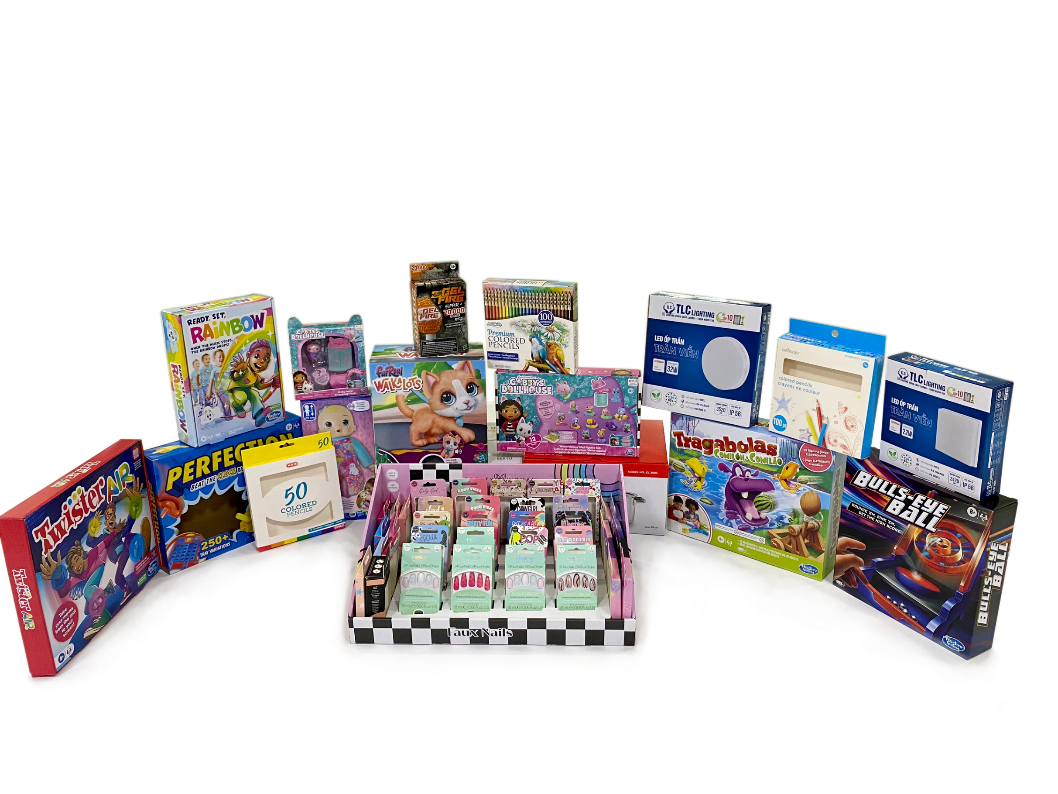 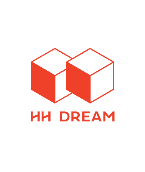 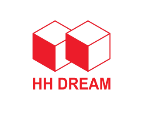 MAIN PRODUCTS
Toy, Stationary, Electronic products
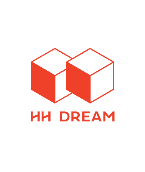 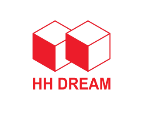 MAIN PRODUCTS
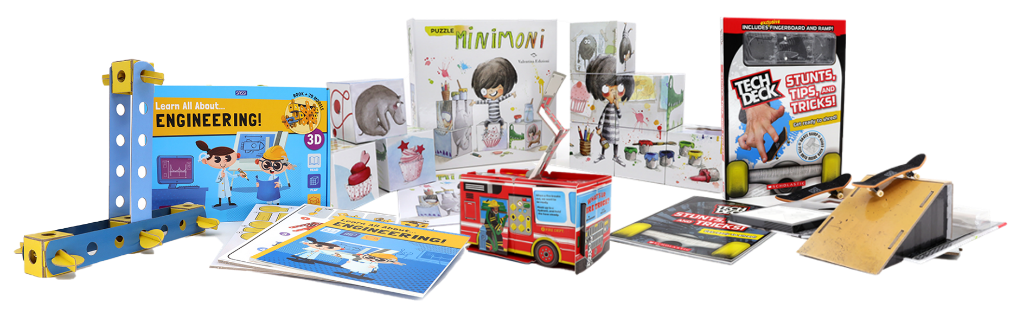 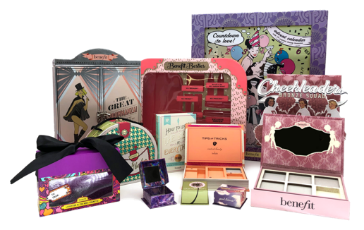 Paper Toy Game board, Figure, Puzzle …
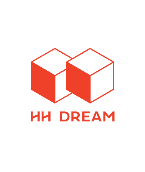 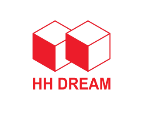 WE ARE LOOKING FOR:
PUZZLES, BOARD GAMES

We are looking for more
Products such as Puzzles,
Paper board games, games 
sets
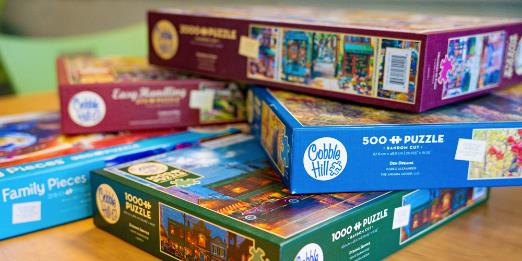 BOOKS

Children's books, color books 
and other publications.
Publication printing permit
will be ready in 2024
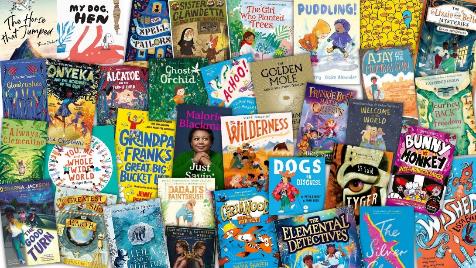 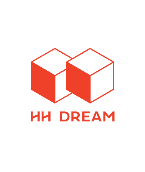 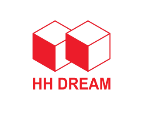 ITEMS THAT CAN BE PRODUCED
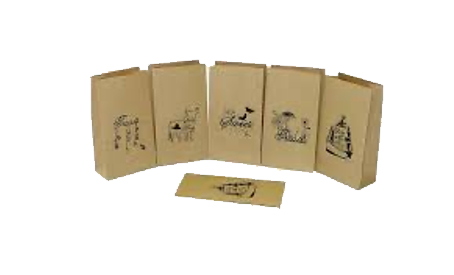 Deluxe
Packaging
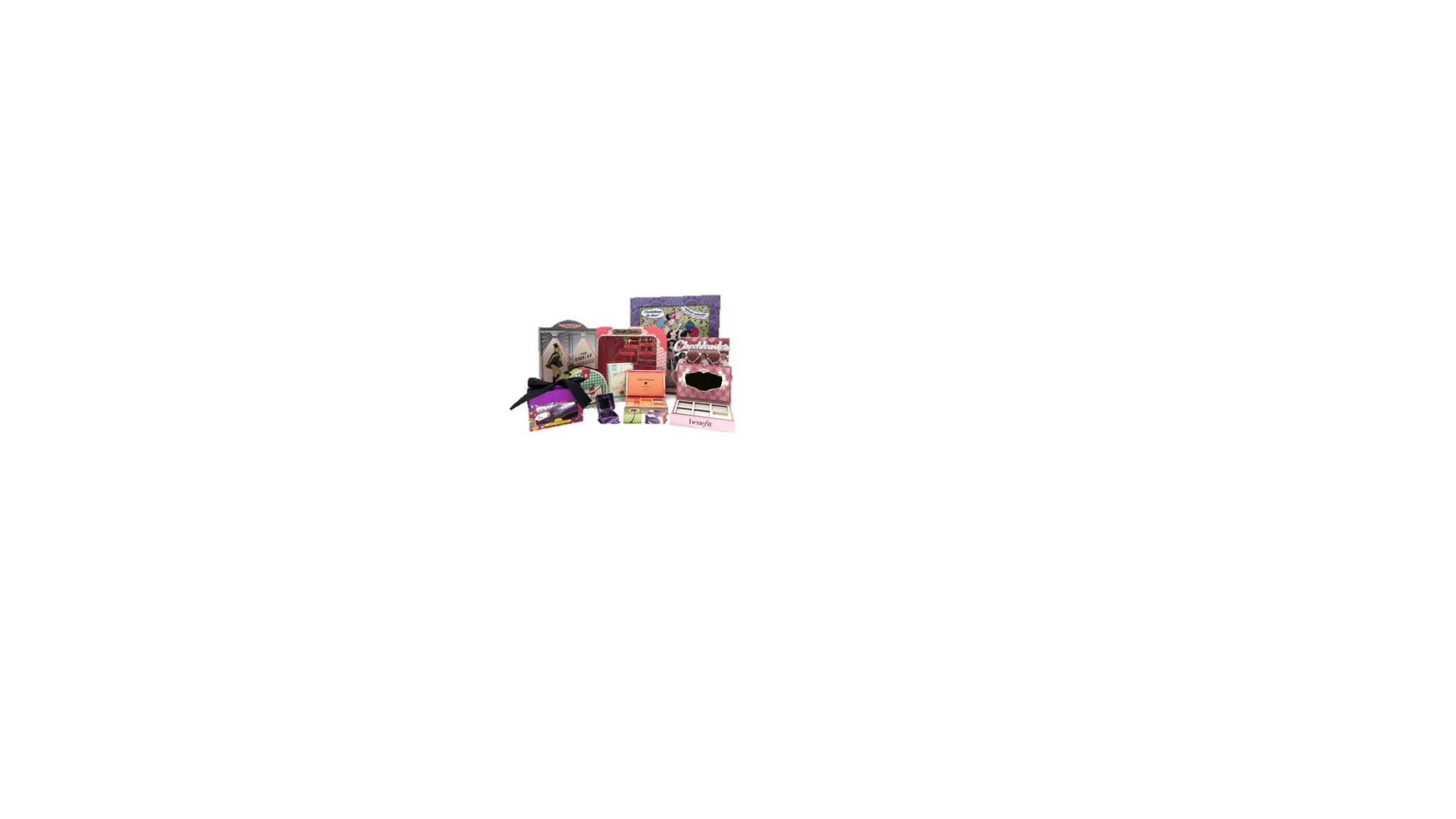 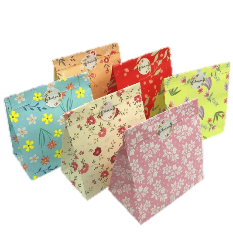 Paper Bags
Various
Paper
Product
Greeting
Cards
Stationery
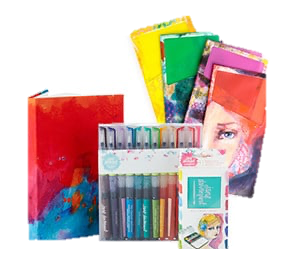 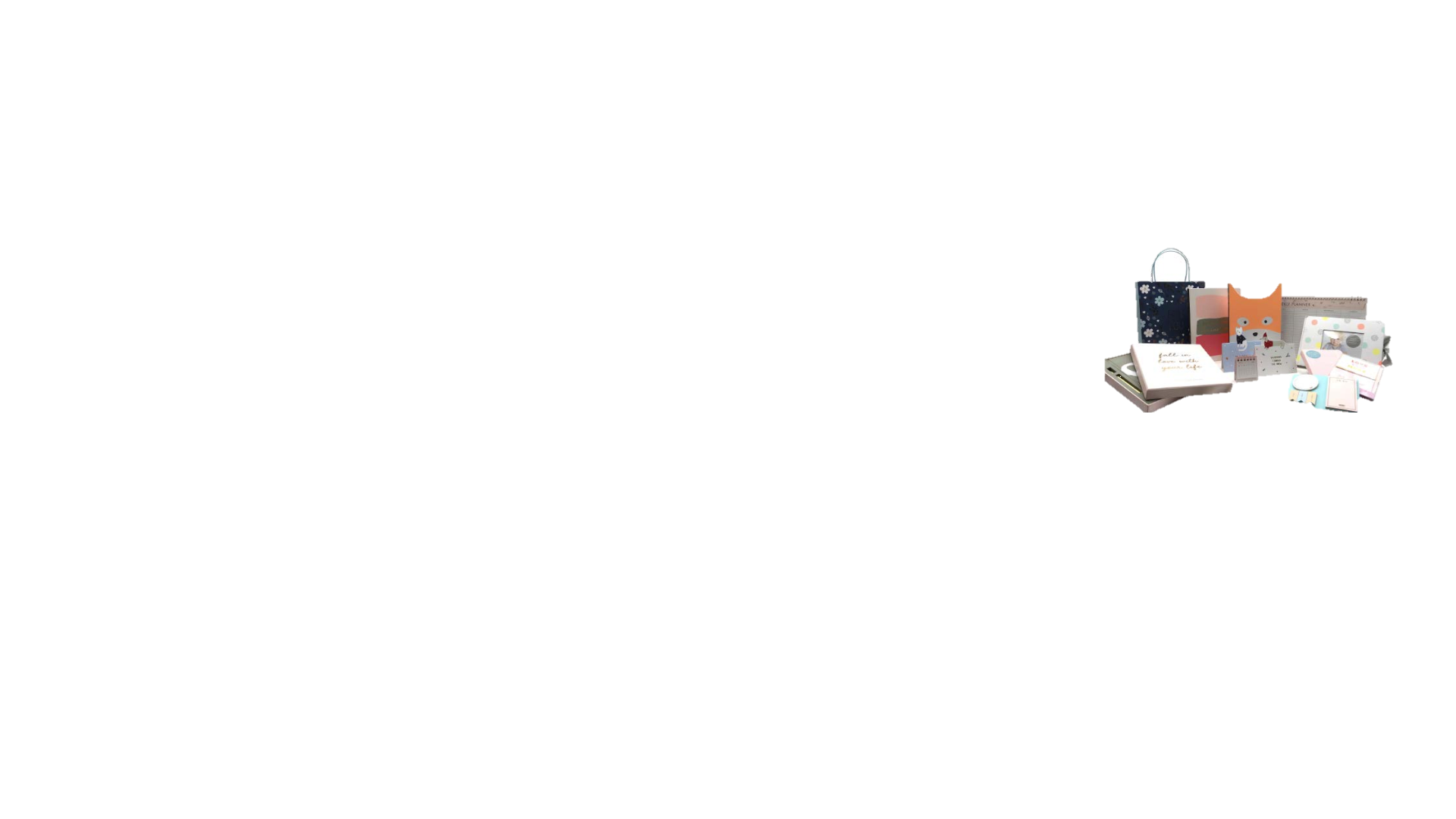 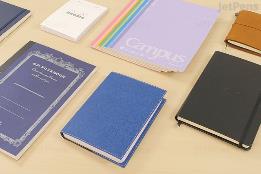 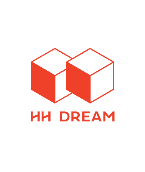 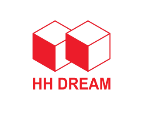 EXTENED FACTORY
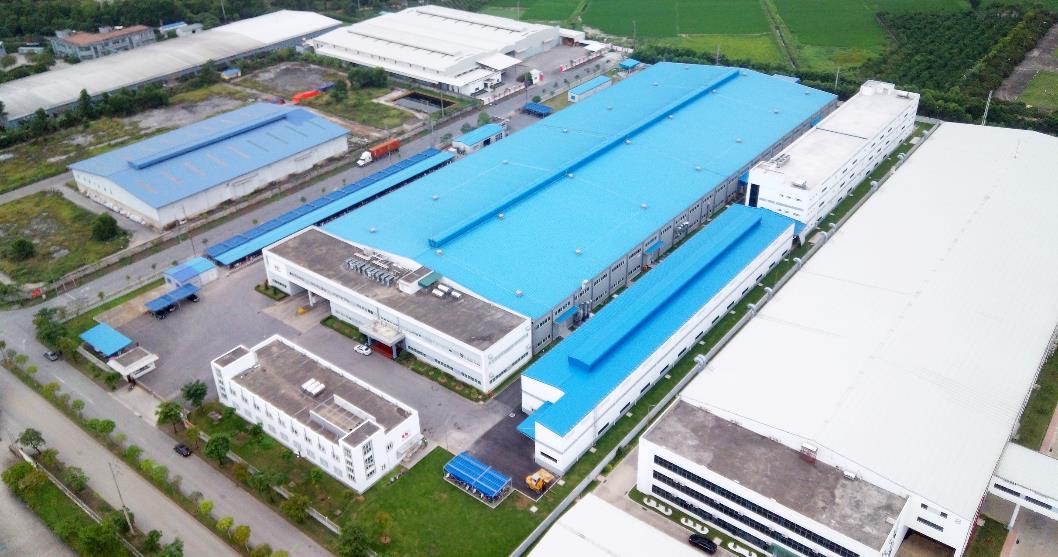 WORKSHOP
1680 m2 x3 floor
More than 300 workers
WAREHOUSE
1680 m2
More than 2000 pallets
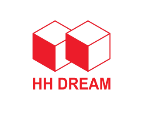 WHAT’S NEXT?
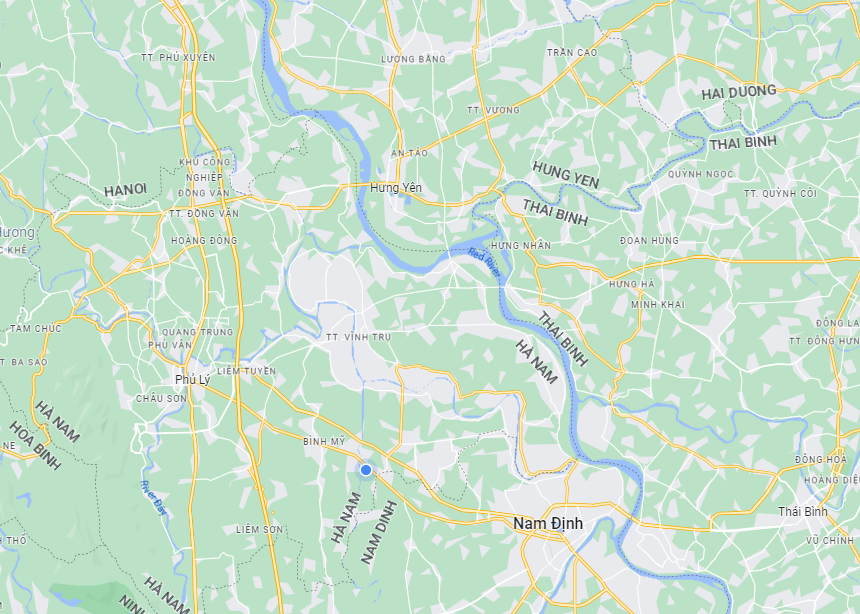 HH DREAM
THAI HA
HH DREAM
BINH LUC
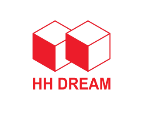 WHAT’S NEXT?
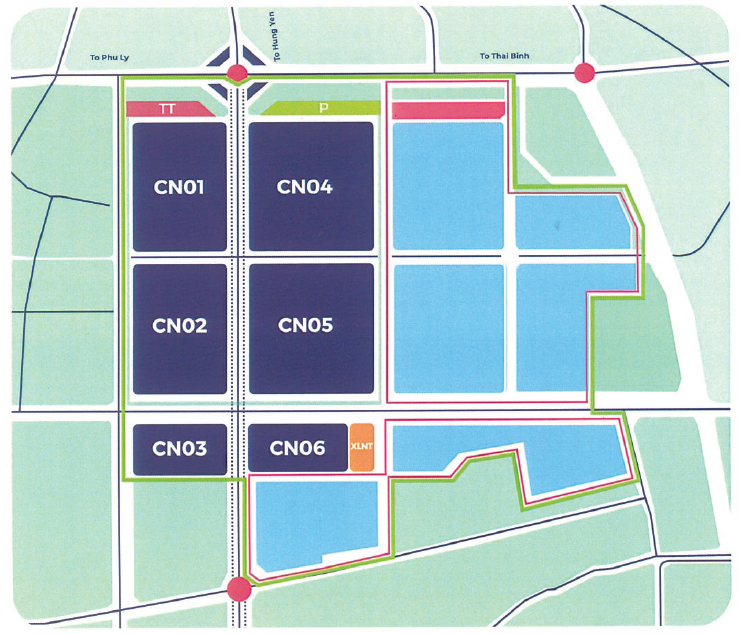 HH Dream Thai Ha

50000m2

Will be started on 2025
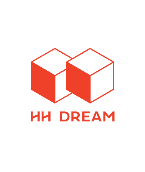 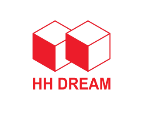 WHAT’S NEXT?
NEAR FUTURE
Publication printing licence.
At least 6 total printing machines
More automatic die-cut machines
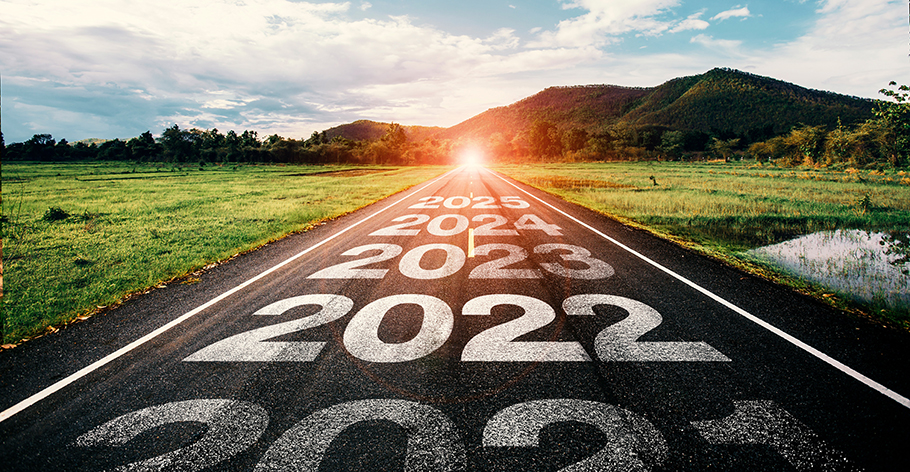 GET OUR OWN APPROVED LAB
To be completed in 2023
PHASE 3
New Production Facilities
HH Thai Ha
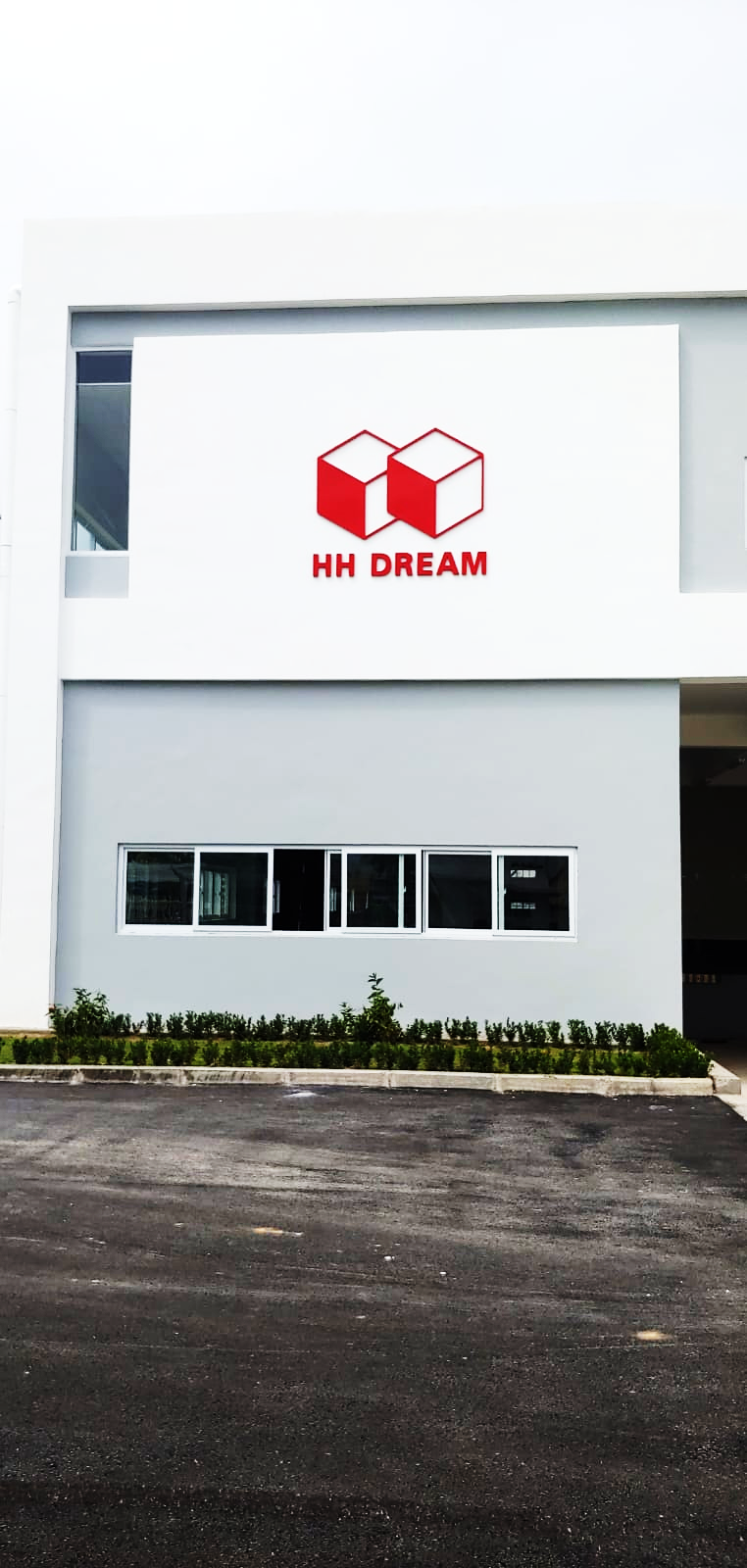 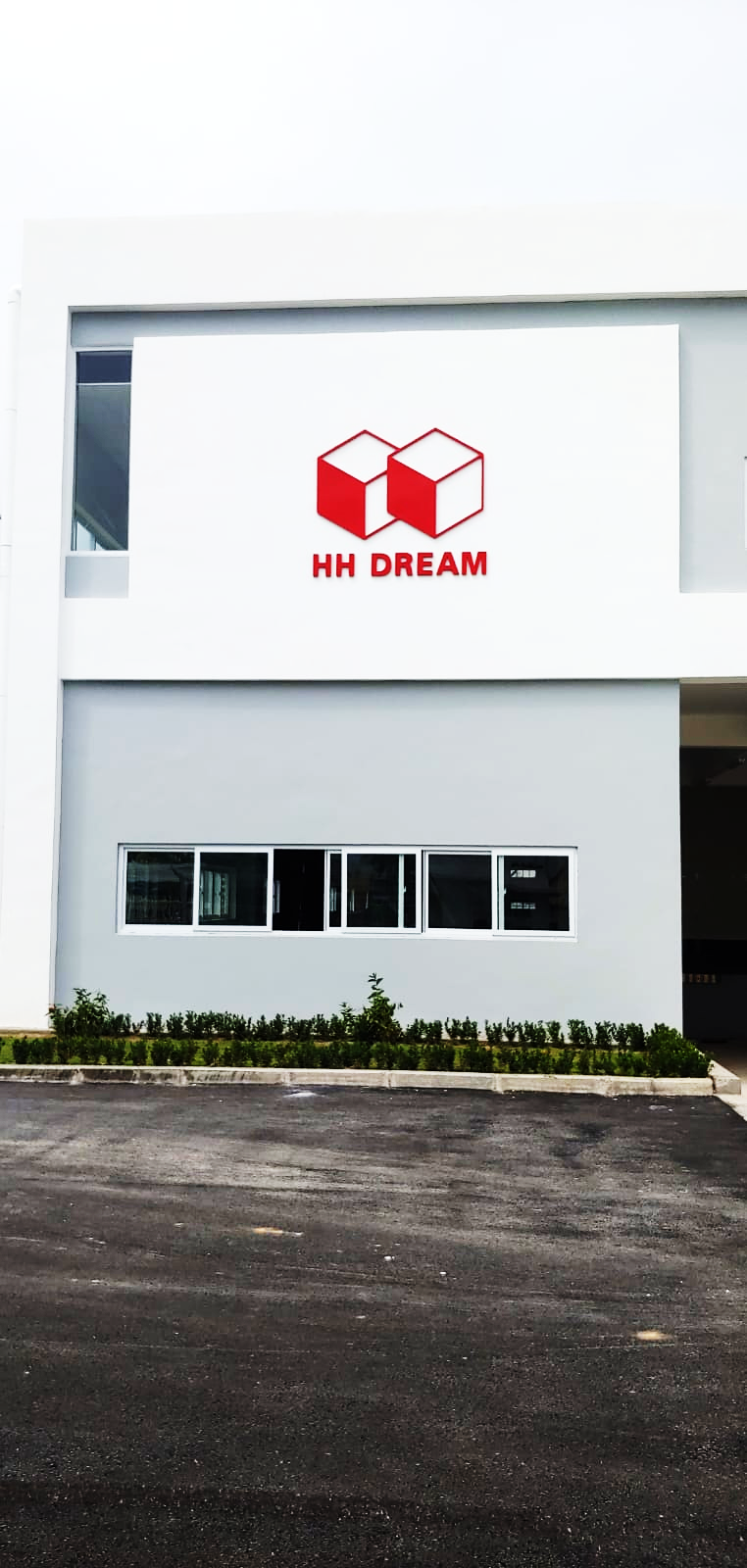 THANK YOU